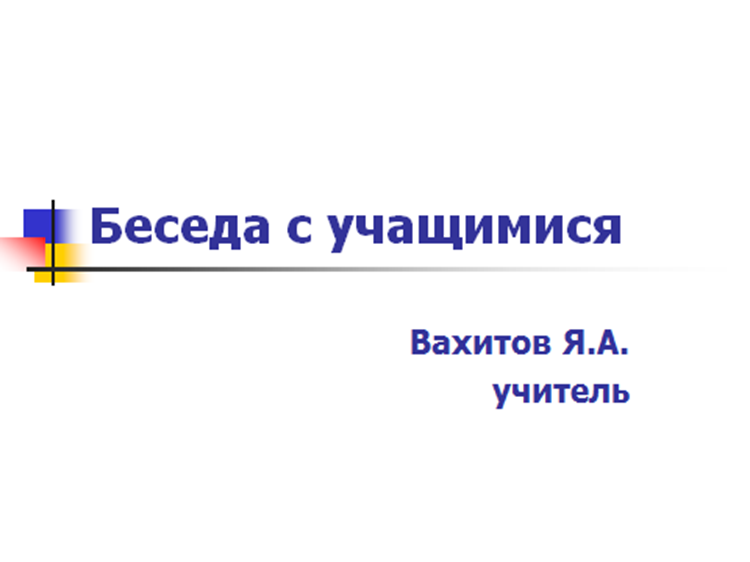 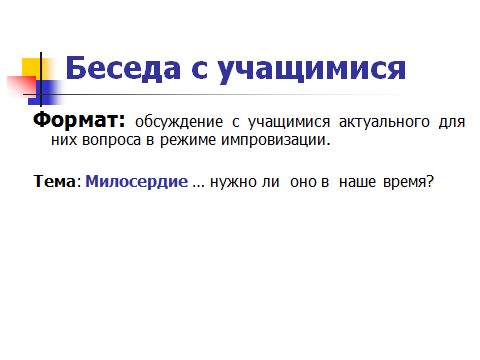 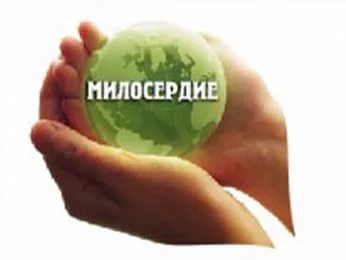 Каждый  человек наделен определенными качествами. Качества  бывают   положительные и отрицательные.  Как правило,  мы   не всегда бываем довольны  теми качествами,  которыми  мы обладаем. У вас есть сейчас  замечательная возможность,  выбрать те  качества,   которые вы хотели бы видеть в себе   и близком для вас человеке, друге, любимом  человеке.
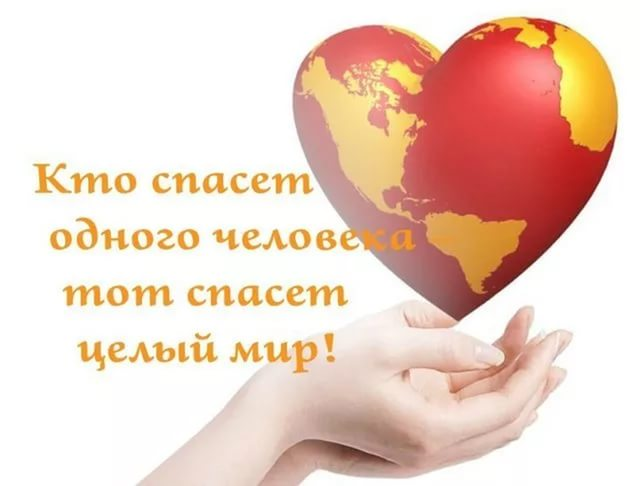 Доброта, целеустремленность, отзывчивость, непреклонность, сострадание, общительность, дружелюбие, современность, уверенность, хозяйственность, великодушие, решительность, чуткость, настойчивость.
Военный конфликт.  В госпитале спасают жизнь местному мальчишке, который потерял много крови. Врачи делают все  возможное, но все осложняется  тем, что у него -  редкая группа крови.  Она нашлась у одного мальчика, который   понял    из разговоров врачей только одно  слово «смерть». Он  молча лег на кушетку.    Пока шла процедура  мальчик лежал и плакал,  когда нашли переводчика, он его спросил: «Тебе больно?» - «Нет», 
«Тебе страшно» - «Нет                                              
« Тогда почему ты плачешь?» - «Я не хочу умирать».
Почему ты думаешь, что ты умрешь, - Потому что,  я отдам всю кровь?
Тогда зачем  ты согласился на это? -  Так это же мой друг!
2. Возле подъезда многоэтажки стоит скамья,   на которой  каждый день  можно увидеть сидящую старушку. Она всегда одна. Когда-то она была актрисой в театре, имела много денег и поклонников, но все это осталось позади, и вот теперь она стара и одинока. Старушки из подъезда ее недолюбливают и не общаются с ней, потому что считают какой-то особенной, вроде аристократки. Им кажется, что она смотрит на них свысока и т.д. Мальчишки эту старушку тоже не любят. 
Однажды произошел такой случай. Старушка не могла прожить на свою маленькую пенсию и собирала во дворе бутылки. Компания ребят проходила мимо, и один парень поднял пустую бутылку,  и хотел было сунуть ее в сетку старушке, но ребята подняли его на смех. Он криво улыбнулся и отшвырнул бутылку в сторону. Старушка сама подошла и подняла бутылку, а в это время  подростки  кривляясь, прыгали вокруг неё.
 Каким-то образом  их учитель узнал об этом случае. Он завел разговор о милосердии, посоветовал ребятам извиниться перед несчастной женщиной, а вместо того, чтобы ерничать, лучше подарить ей коробку конфет.  Ребята согласились. Когда они  подошли к подъезду, то увидели, что на скамье рядом со старушкой сидит и разговаривает какая-то молодая и красивая женщина. 
    Исполнитель миссии милосердия картинно, с вытянутой вперед рукой с коробкой конфет подошел к сидящим. Старушка вся засветилась, заулыбалась и даже руками всплеснула - видимо, догадалась, в чем дело.
Считаете ли вы,  что  человек бросивший кость собаке -  милосерден?
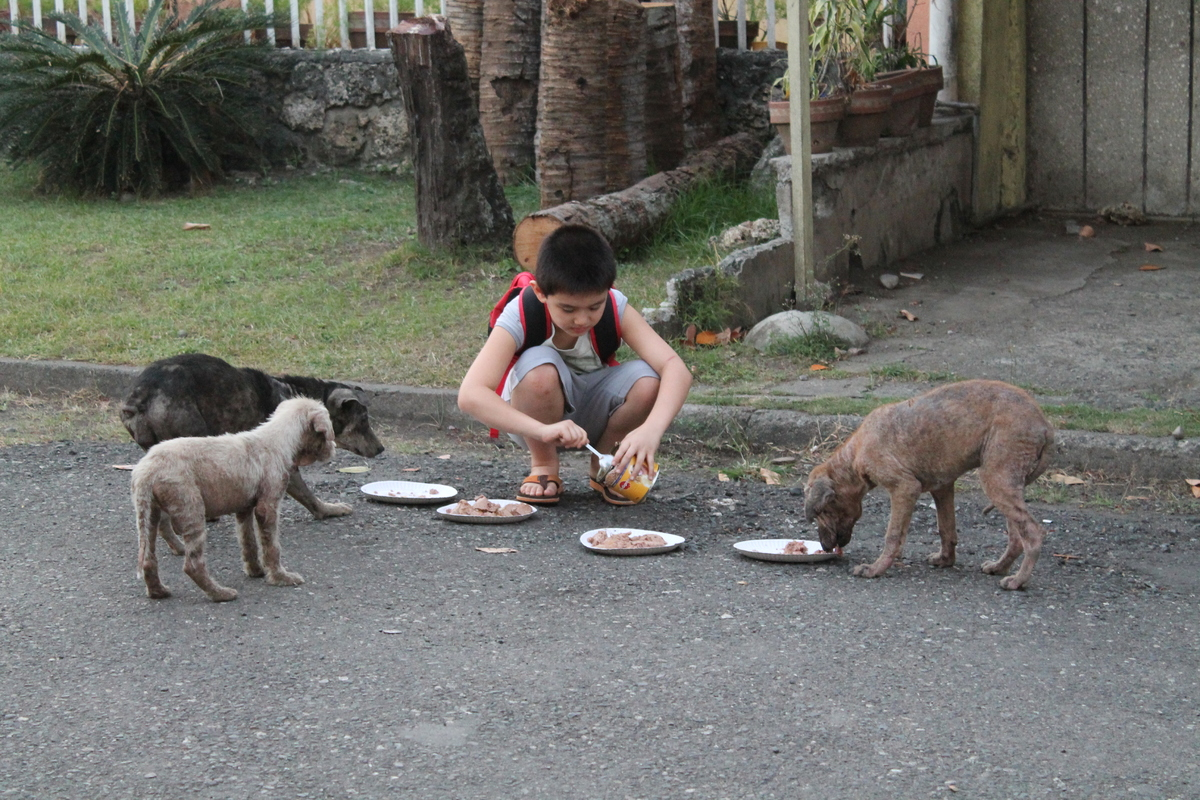 Мудрецы считают,   кость, брошенная собаке, не есть милосердие; милосердие - это кость, поделенная с собакой, когда ты голоден.
Каждый из вас   по – своему прав, и как подтверждения этому притча, которую я хочу подарить вам:
Когда-то  давно старик открыл своему внуку одну  жизненную истину: - В каждом человеке идёт борьба, очень похожая на борьбу двух волков. Один волк представляет зло: зависть, ревность, сожаление, эгоизм, амбиции, ложь. Другой волк представляет добро: мир, любовь, надежду, истину, доброту и верность.
 Внук, тронутый  до глубины души словами деда, задумался, а потом  спросил: 
- А какой волк побеждает? 
Старик  улыбнулся и ответил: ………»
Старик  улыбнулся и ответил: ВСЕГДА ПОБЕЖДАЕТ ТОТ ВОЛК, КОТОРОГО ТЫ КОРМИШЬ!
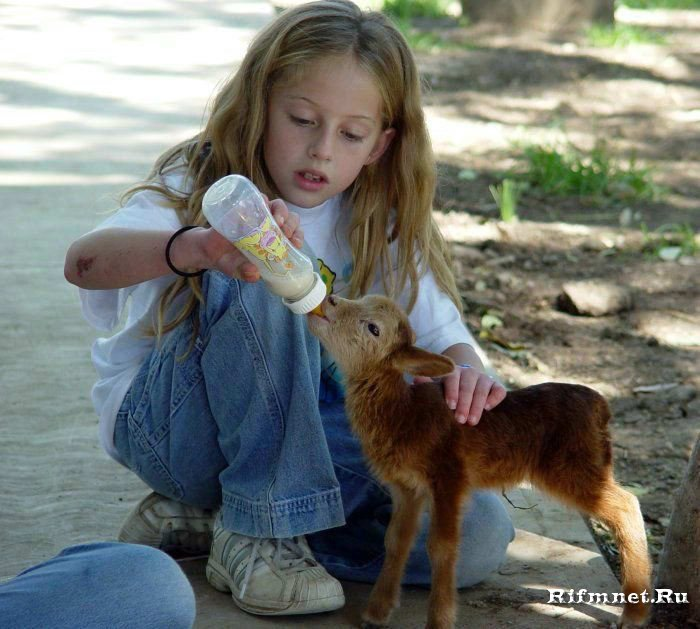 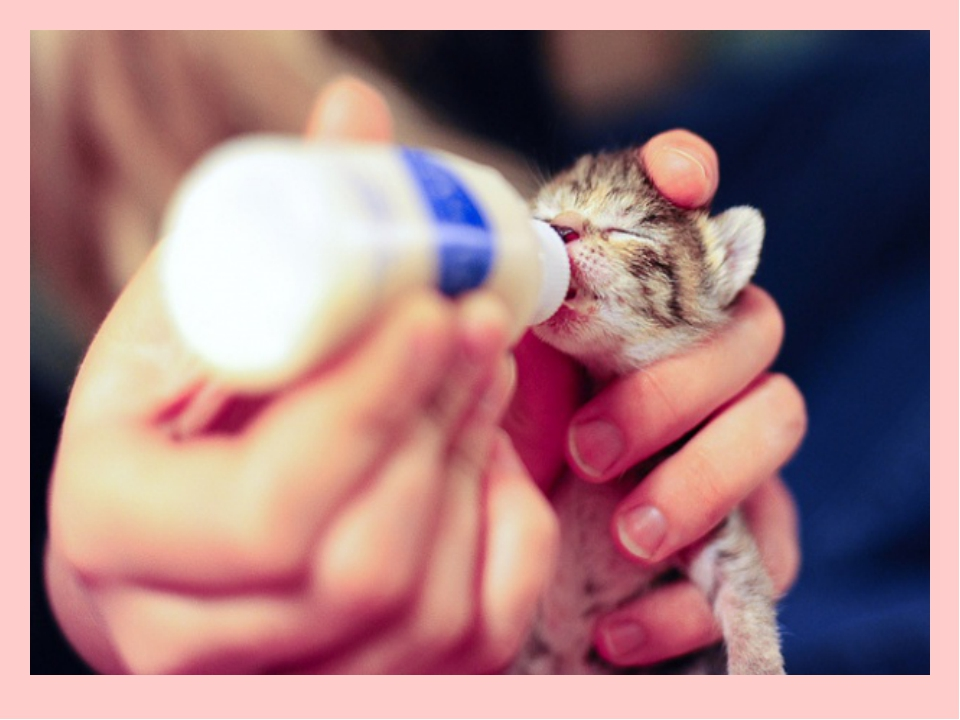 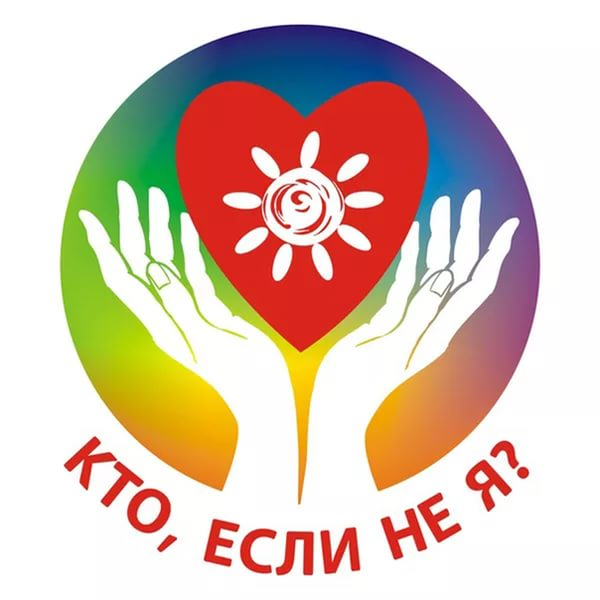